Interreg IPA 
Romania-Serbia Programme
2nd Call for proposals
Applicant’s Guide
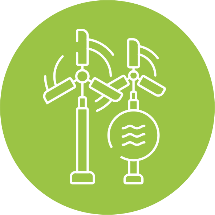 A greener,
 low carbon Europe
Programme area:
Romania – 3 counties:
Timiş
Caraş-Severin
Mehedinţi
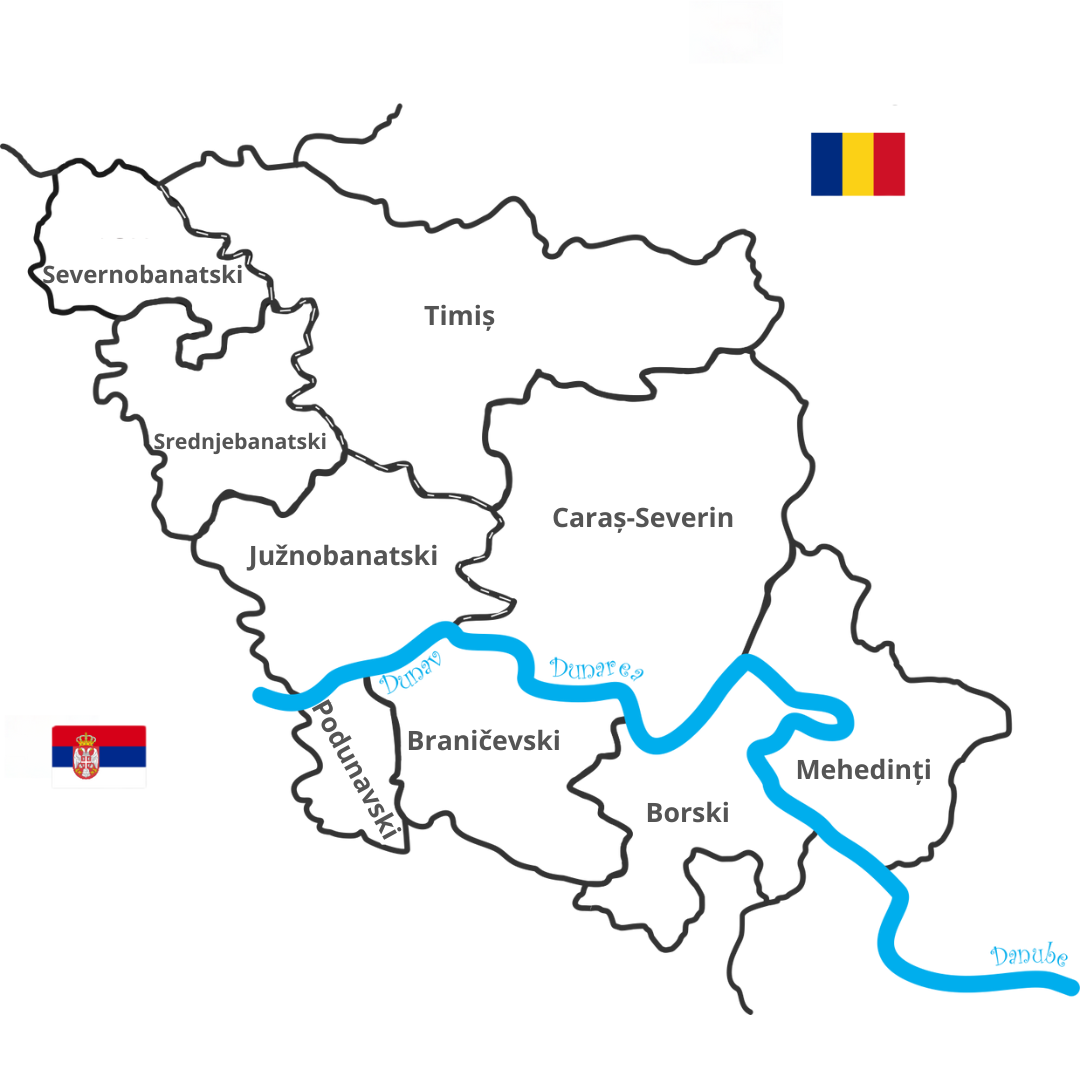 Republic of Serbia – 6 districts:
Severnobanatski
Srednjebanatski
Južnobanatski
Podunavski
Braničevski
Borski
2nd Call for proposals financial allocation
The total amount allocated to this call for proposals is:

 8,822,677 Euro (IPA funds)
S.O. 1.2: promoting renewable energy in accordance with Directive (EU) 2018/2001, including the sustainability criteria set out therein.

S.O. 1.3: promoting energy efficiency and reducing greenhouse gas emissions.
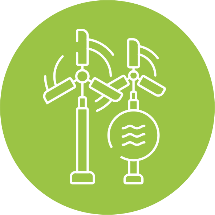 Eligibility of applicants
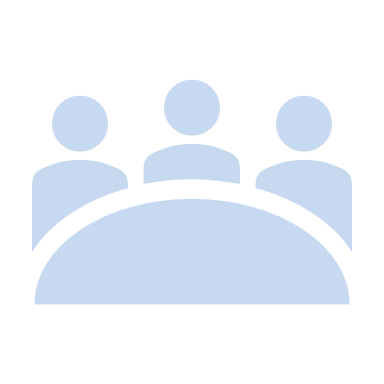 Partners must fulfil the following criteria:
Be non-profit making bodies (in the sense of art. 195, of Regulation (EU, Euratom) 2024/2509) and legally established according to the national legislation of the state on whose territory they are located.
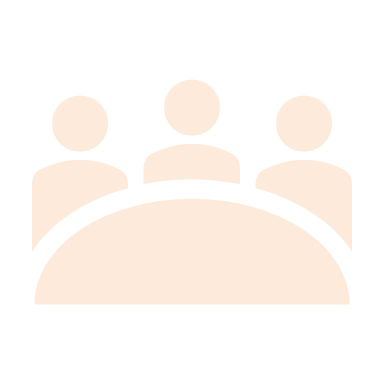 Eligibility of applicants
Partners must fulfil the following criteria:
Be directly responsible for the preparation and implementation of the action together with their partners and not acting only as an intermediary;
Have stable and sufficient sources of finance to ensure the continuity of their organization throughout the project and to play a part in financing it;
Be able to implement the project in the Programme area and demonstrate their financial and administrative capacity to manage their share of the project;
Have not received financing support from public funds in the past 5 years before the deadline for submitting the applications under this call for proposals for the same type of operation in terms of objectives, activities and results;
Eligibility of applicants
Partners shall cooperate in the:

Development (project must be designed in common by partners from both sides of the border); 
Implementation (activities must be carried out and coordinated among partners on both sides of the border);
Financing (there will be only one contract per project and there must therefore be one joint project budget, proportional to the activities carried out by each partner and should reflect the cross-border character of the project);
Staffing, if needed (the project should not duplicate functions in the project management team on either side of the border).
Project duration & budget
The IPA funds requested for one project will range between 
2,000,000 EURO – 4,000,000 EURO.
Eligible types of actions & indicators
Specific objective 1.2:
Solutions developed through joint “pilot actions” in renewable energy (e.g. wind, solar, geothermal).

Specific objective 1.3:
Investments in energy efficiency measures regarding public infrastructure.
Promotion of energy efficiency and resource efficiency measures.
Demonstration projects and initiatives for reducing emissions of green-house gas and air pollutants.
Investment in supporting measures for reducing emissions of green-house gas and air pollutants.

RCO 84 - Pilot actions developed jointly and implemented in projects.
RCR 104 - Solutions taken up or upscaled by organisations.
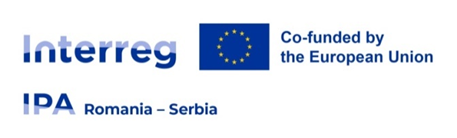 One single project can address both specific objectives, combining eligible types of actions of the two. 

 If that will be the case for your project, 
please mention that clearly in all the relevant sections of the concept note (III.1, III.5, III.6, III.7).
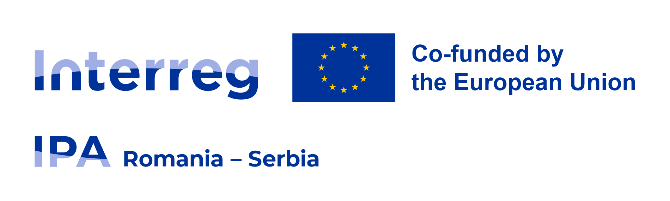 The Programme indicators: 
Pilot actions developed jointly and implemented in projects & Solutions taken up or up-scaled by organisations
results
outputs
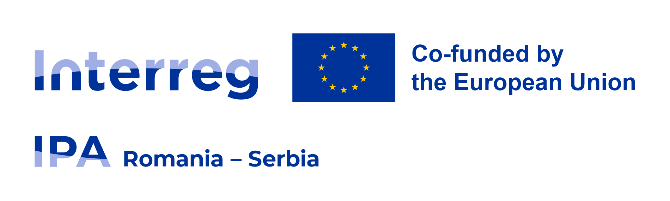 The output/s: Pilot actions developed jointly and implemented in projects
pilot actions developed jointly and implemented by the project. The scope of a jointly developed pilot action could be to test procedures, new instruments, tools, experimentation, or to transfer practices. 
the pilot action needs not only to be developed, but also implemented within the project, meaning that the implementation of the pilot action should be finalized by the end of the project. 
an output is defined for each pilot action developed and implemented.
the project can define as many outputs as pilot actions is developing and implementing.
when describing the output, please put an emphasis on its novelty character and its contribution to the project`s specific objective. 
 
for more details, please see the Applicant`s Guide, pages 26-30
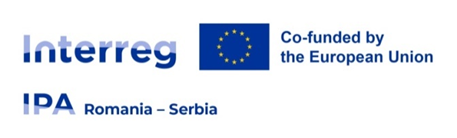 The result/s: Solutions taken up or upscaled by organisations
are the solutions stemming from the pilot actions that are developed by the project and are taken up or up-scaled until the end of the one-year period after project completion; 
each “solution taken-up or upscaled” represents a result delivered by the project;
the organisation adopting the solutions deriving from the pilot actions developed by the project may or may not be a participant in the project;
the uptake / up-scaling should be documented by the adopting organisations in, for instance, strategies, action plans etc.;
the contribution to this indicator will be measured at 1 year after project completion.

for more details, please see the Applicant`s Guide, pages 26-30
Eligibility of actions (operations)
Activities for which funding is sought have to be carried out in the area of the Programme.
As an exception, a part of an operation may be implemented outside the Programme area but within the territory of the countries participating to the Programme, provided that the activities contribute to the objectives of the Programme and are in the benefit of the Programme area, with explicit approval by the Managing Authority in the Monitoring Committee.
All operations have to fall within the scope of the type of actions defined in the Applicant`s Guide under each Specific Objective - in the Application Form, under section “Project overall objective”, the applicant shall clearly specify to what type(s) of action(s) it contributes.
Eligibility of actions (operations)
Investments (“Infrastructure & works” and “equipment” expenditures) linked to an Investment defined in JeMS, shall be done only in the Programme area.

Investment expenditure NOT LINKED with an Investment in JeMS, WILL NOT be considered as Investment and WILL NOT be calculated as part of the 50% of the project budget dedicated to investments.
Eligibility of expenditure
The projects should include details that allow for the evaluators to assess that the project complies with the ”sound financial management principle”: 
Economy - the resources used by the institution concerned in the pursuit of its activities shall be made available in due time, in appropriate quantity and quality, and at the best price.
Efficiency - the best relationship between the resources employed, the activities undertaken and the achievement of objectives.
Effectiveness - the extent to which the objectives pursued are achieved through the activities undertaken.
Eligibility of expenditure
The eligible costs must be based on real costs, except for the lump sums and flat rates, which are automatically calculated:
Project preparation lump sum - 15,882 euro (total costs) at project level, for project preparation expenditures for infrastructure investment projects or 11,765 euro (total costs) at project level, for project preparation expenditures for equipment investment projects;
Staff costs flat rate – up to 20% of the direct costs other than the direct staff costs, at partner level;
Travel & accommodation flat rate – up to 15% of the direct staff costs, at partner level;
Office & administrative costs flat rate – up to 7% of eligible direct costs, at partner level;
Project closure lump sum - 3,529 euro (total costs) at project level.

Costs in relation to procurement of services, supplies and works are eligible in gross amount meaning with VAT included.
Project application
2 Steps submission:
STEP 1: submission of Concept note (via e-mail)
STEP 2: submission of full application form (concept notes over 70 points, falling within the financial allocations - via JeMS)
Working group comprised by MA, NA and JS members helping the beneficiaries to draft the full application form
Project application
Step 1:
The deadline for submitting the Concept Notes is the 3rd of March 2025 (16 o’clock, Romanian local time) via e-mail:

ipacbc@brct-timisoara.ro 
romania-serbia@mdlpa.gov.ro.
Project application
Step 2:
After the selection of the Concept Notes by the MC, the concept notes falling within the financial allocations will be requested to submit a full application form within one month after the MC decision on the selection of the Concept Note.
A working group comprised by MA, NA and JS members will be organized, helping the beneficiaries to draft the full application form in line with the Programme documents.
Following the submission of the full application forms, an Evaluation Committee will assess the project proposals, in line with the assessment criteria approved by MC.
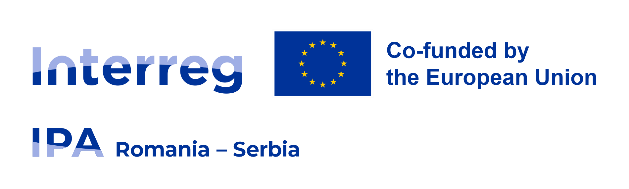 Thank you!